APRENDIZAGEM E INCLUSÃO: um projeto de extensão em psicologia escolar
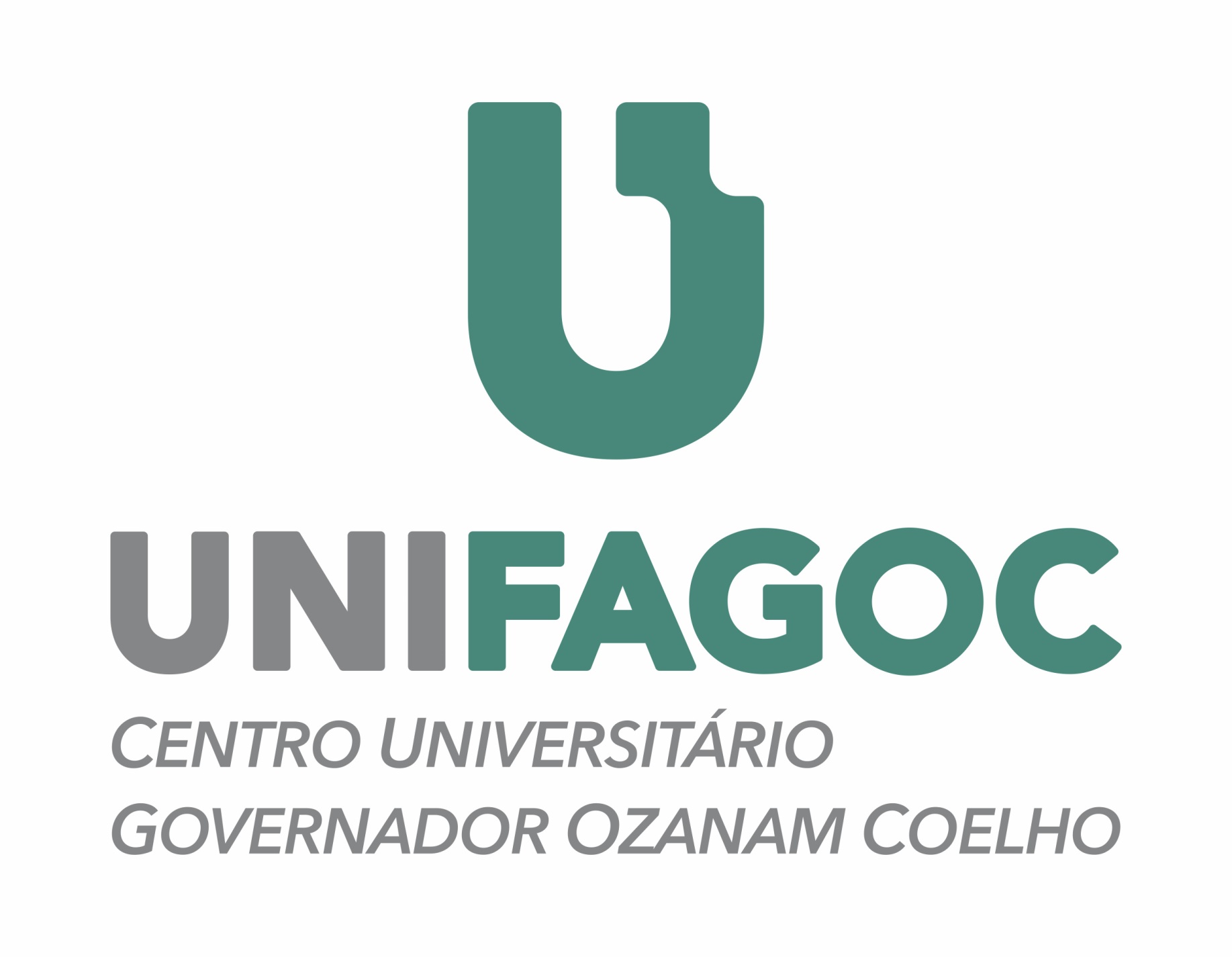 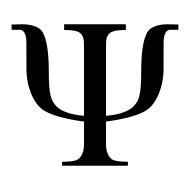 MEIRELES, Gabriela Silveira – Coordenadora

ALEXANDRE, Aparecida de Lourdes Costa - Monitora
FERNANDES, Cristiane Aparecida Aleixo - Monitora
INTRODUÇÃO
Este projeto de extensão foi desenvolvido junto a uma escola pública estadual da cidade de Ubá/MG, com o intuito de colaborar com o processo de alfabetização de crianças de 6 e 7 anos de idade que apresentavam dificuldades para aprender. 

Foram realizados estudos teóricos sobre a alfabetização e sobre os processos de aprendizagem, bem como intervenções práticas junto a um grupo de 8 alunos/as indicados pela direção escola. 

Compreender os processos de aprendizagem envolvendo alunos/as do Ensino Fundamental I que estão no período da alfabetização e propor atividades lúdicas buscando promover a inclusão educacional e a construção do conhecimento. 

DESENVOLVIMENTO
Foi realizada uma pesquisa-ação, com impacto na comunidade escolar, articulando os saberes científicos aos saberes pedagógicos. A seguir constam as atividades realizadas junto aos/às alunos/as de uma escola pública estadual da cidade de Ubá/MG:

Atividade 1 - Identificando as fases: foram colocadas figuras de frutas coladas em folha A4 com espaço à frente de cada figura e pedimos que escrevessem o nome das frutas de acordo com o seu entendimento.

Atividade 2 - Identificando as letras: foram colocadas fichas com o nome dos participantes em uma mesa, cada um pega um nome que não seja o seu. Agora, pedir para que digam porquê escolheu aquele nome e falar cada letra do nome escolhido, observando se reconhecem a letra ou o som daquela letra. Em seguida, oferecemos o alfabeto móvel e pedir que coloquem as letras de cada nome ao lado das respectivas fichas. Em sequência, oferecemos um cartaz com as vogais e pedir para que coloquem as fichas em baixo da vogal que tenha no nome escolhido. 

Atividade 3 - Diferenciação de letras: usando a música “Abecedário da Giramille”, pedimos que as crianças apontassem com a régua a letra cantada, sendo que as letras estavam dispostas em ordem alfabética, coladas no quadro. Em seguida, as letras foram distribuídas no chão e as crianças jogaram o bambolê; onde o bambolê caísse tinham que dizer o nome da letra. Depois, foi distribuída uma folha A4 com o alfabeto e foi pedido que cada um, individualmente, colorisse a letra e as cores ditadas. 

Atividade 4 - Identificando a inicial do nome: usamos figuras de animais e fichas com os nomes dos respectivos animais e pedimos que cada criança pegasse uma figura de um animal e a ficha correspondente ao nome do animal. Perguntamos o porquê da escolha, sempre atentas e anotando as hipóteses das crianças. Depois, mostramos para elas as figuras com seus respectivos nomes e perguntamos quantas letras tinha cada palavra e pedimos que anotassem os nomes dos animais. 

Atividade 5 - Formando sílabas: Levamos duas caixas, uma com consoantes e outra com vogais. Pedimos que as crianças retirassem as letras das caixas e tentassem formar sílabas.
Nessa atividade usamos folhas de papel A4 e um caderninho confeccionado com papel A4. Observamos se conseguiram formar alguma sílaba, tentando várias vezes se necessário. Pedimos que fossem anotando em sua folha e colocando sempre seu nome. 

Atividade 6 - Formando palavras: fizemos um jogo de tabuleiro grande no chão com algumas sílabas e levamos um dado gigante, para que pudessem sortear um número, avançar nas casas, retirar uma sílaba, depois outra, e tentar formar uma palavra. Colocamos as crianças em fila e cada uma foi jogando o dado, contando os passos e tentando formar palavras. 

Atividade 7 - Identificando as famílias silábicas: distribuímos um silabário para cada criança e pedimos que colorissem cada família silábica com uma cor diferente. Pedimos que falassem cada sílaba da família silábica escolhida. Em seguida, pedimos que escrevessem palavras unindo as famílias. Espalhamos no chão sílabas aleatórias e pedimos que pegassem duas sílabas, tentando formar palavras, depois as escrevendo.

Atividade 8 - Escrevendo nome da figura surpresa: Apresentamos cinco caixinhas com uma vogal escrita por fora de cada uma. Apresentamos figuras que começavam com as vogais para que eles identificassem e colocassem cada figura em sua respectiva caixinha. Depois, espalhamos no chão palavras aleatórias e pedimos que pegassem palavras que começassem e terminassem com a mesma sílaba, para que fizerem comparação entre palavras.

Atividade 9 - Escrita espontânea: Fizemos um bingo junino e uma escrita espontânea, para avaliar o nível de escrita dos/as alunos/as ao final do projeto. 

RESULTADOS E DISCUSSÃO
Ao finalizar o semestre de intervenções junto aos/às alunos/as, percebemos que houve um avanço significativo nas hipóteses de construção da escrita. No início do projeto, os 8 participantes estavam na hipótese pré-silábica. Ao final, apenas 2 se mantiveram na fase pré-silábica; 2 avançaram para a fase silábica; 2 avançaram para a fase silábico-alfabética; e 2 já se encontravam na fase alfabética. De acordo com Soares (2012), ao atingir a fase silábica, a criança já é considerada alfabetizada. E os demais, mesmo não atingindo a fase alfabética, tiveram progressos significativos, considerando o tempo de 6 meses de projeto.

CONCLUSÕES
Alguns fatores contribuíram para a obtenção de tais resultados, principalmente o trabalho com recursos lúdicos e interativos, rompendo com a tradicional prática de uso de atividades fotocopiadas ou de uso do livro didático. As crianças parecem ter se dedicado mais a “se arriscar a aprender” por terem uma atenção especial e serem exigidas de acordo com o seu nível de conhecimento, o que em geral não acontece em uma sala de aula regular, devido à padronização do ensino.

REFERÊNCIA
SOARES, Magda. Alfabetização e letramento. Belo Horizonte: Autêntica, 2012.